CERT Hazard Annexes
CERT Hazard Annex 9
Thunderstorms
Introduction (Annex 9)
All thunderstorms include lightning strikes, which have accounted for roughly 30 deaths each year in the United States  
Many thunderstorms include heavy rains that cause flash flooding, the number one cause of death associated with thunderstorms
PM TH-1
CERT Hazard Annex: Thunderstorms
TH-1
Introduction (Annex 9) (continued)
Severe thunderstorms can spawn tornadoes, and they can also produce other hazards
Hurricane-force winds as high as 150 miles per hour, strong enough to flip cars, vans, and trucks, and seriously disrupt air travel  
Hail as large as softballs, which can destroy things like automobiles, roofs, crops, while posing threats to pets and livestock
PM TH-1
CERT Hazard Annex: Thunderstorms
TH-2
Thunderstorm Impacts
Fatalities 
Typically caused by lightening strikes, flash flooding, high winds, and tornadoes 
Responsible for an average of 30 deaths each year in the United States  
Disruptions
Interrupts transportation, power, and other services
PM TH-1
CERT Hazard Annex: Thunderstorms
TH-3
Watch vs Warning
A watch is issued when the atmosphere is favorable for the development of severe thunderstorms. Citizens should be alert for approaching storms 
A warning is issued when severe weather has been reported by spotters or indicated by radar.  Warnings indicate imminent danger to life and property to those in the path of the storm
PM TH-2
CERT Hazard Annex: Thunderstorms
TH-4
Thunderstorm Preparedness
Understand the risk 
When thunderstorms are predicted, plan to be near sturdy shelter 
Pay attention to warnings 
When thunder roars, go indoors
Check for hazards in your yard 
Bring outdoor furniture inside 
Remove dead or overhanging limbs  
Consider purchasing surge protectors
PM TH-2
CERT Hazard Annex: Thunderstorms
TH-5
During a Thunderstorm
There are three things to avoid
Being outdoors
Water sources
Telephones
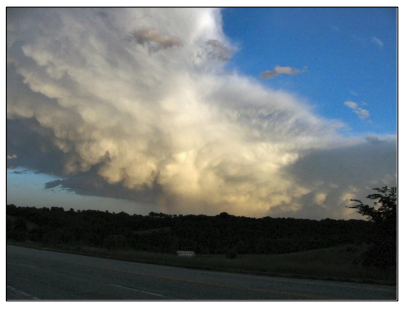 PM TH-2
CERT Hazard Annex: Thunderstorms
TH-6
If You Are Outdoors
Get away from water sources 
Seek sturdy shelter in a substantial building  
If necessary, take shelter in a car with a metal top and sides 
If you are driving, avoid flooded roadways and stop driving if it is hailing
PM TH-3
CERT Hazard Annex: Thunderstorms
TH-7
After a Thunderstorm
Listen to EAS for updated information  
Avoid storm-damaged areas 
Watch for fallen power lines and trees, and report them immediately
PM TH-3
CERT Hazard Annex: Thunderstorms
TH-8
Final Questions? (Annex 9)
Additional questions, comments, or concerns about severe thunderstorms?
CERT Hazard Annex: Thunderstorms
TH-9